Managerial Economics
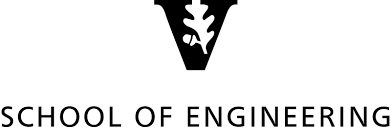 Fall 2017 - Mike Shor 				Lecture 4
Last time…
Extant decisions are made with marginal analysis
If MC < MR, do more of it
If MC > MR, do less of it
2
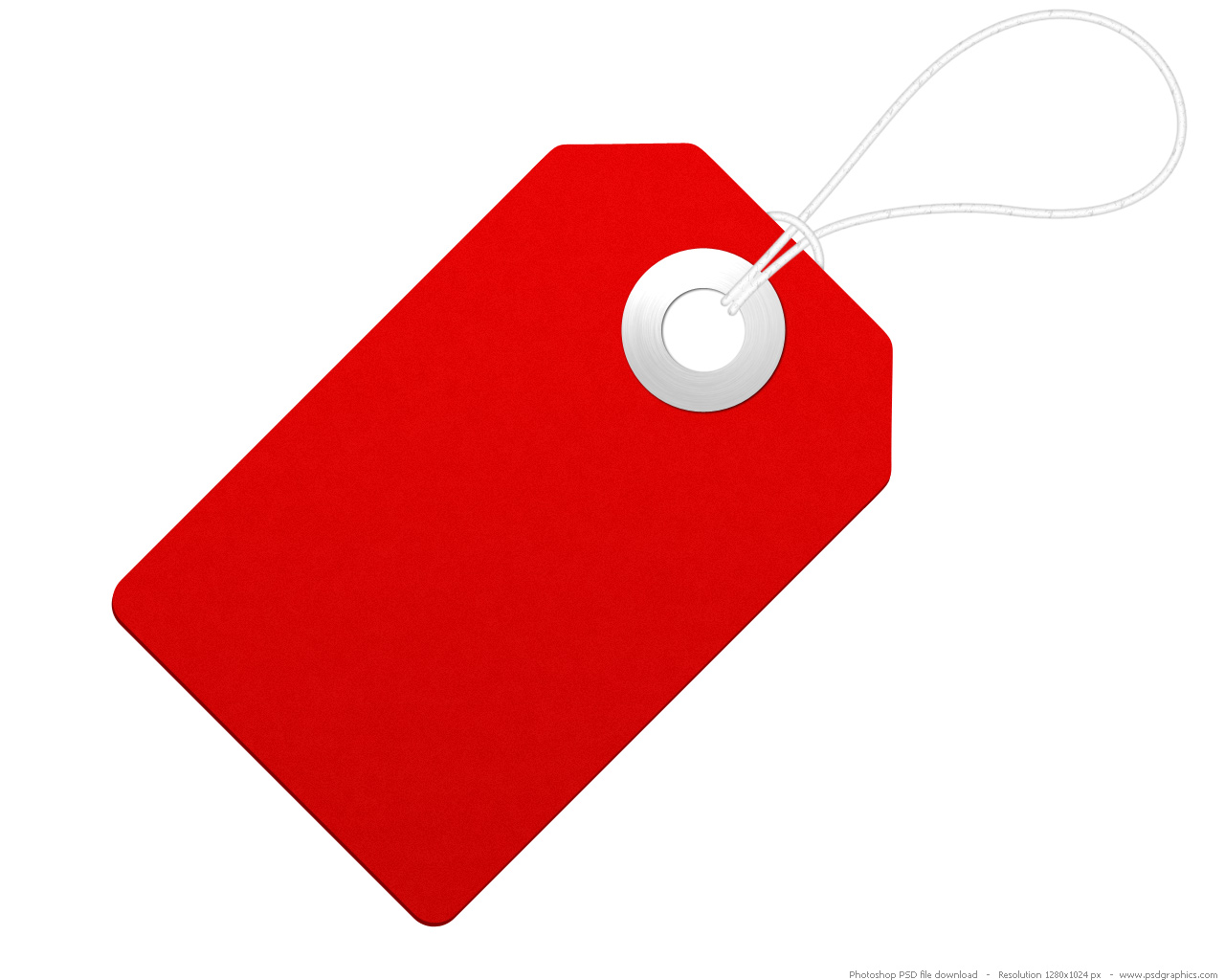 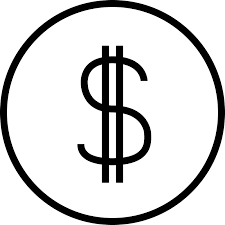 Pricing

	Simple pricing is a special case of marginal analysis *

	If MC < MR, produce more
		(lower price)
	If MC > MR, produce less
		(raise price)

	* with a bit of thought
3
Elasticity
Elasticity provides information about consumers around current prices
How Q is likely to respond to changes in P

			% change in Quantity	
	Elasticity =
			   % change in Price
4
Mattel
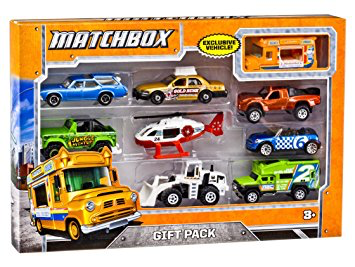 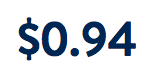 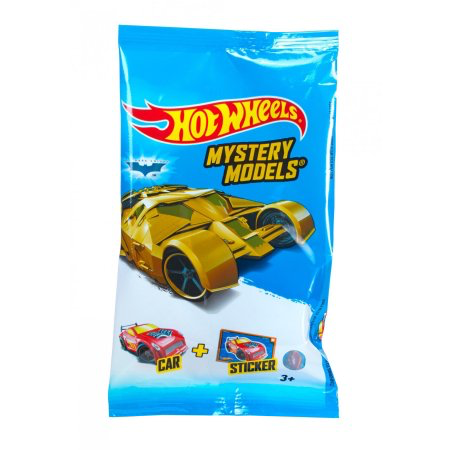 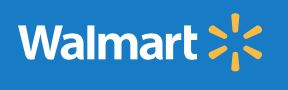 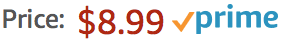 5
The secret sauce
6
Other Elasticities
Generally, % change in X / % change in Y
		Income elasticity of demand
		Cross-price elasticity of demand
		Advertising elasticity of demand

		Punishment elasticity of compliance
		Labor elasticity of production
		Time delay elasticity of highway use
7
Summary
Simple pricing is just a special case of marginal analysis 

Elasticity is a measure of consumer response to price changes
		It tells us what our target margin should be
8